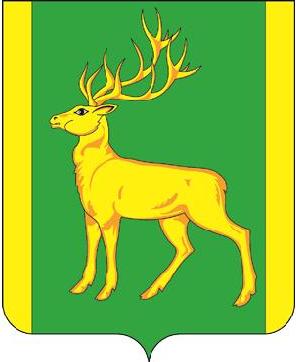 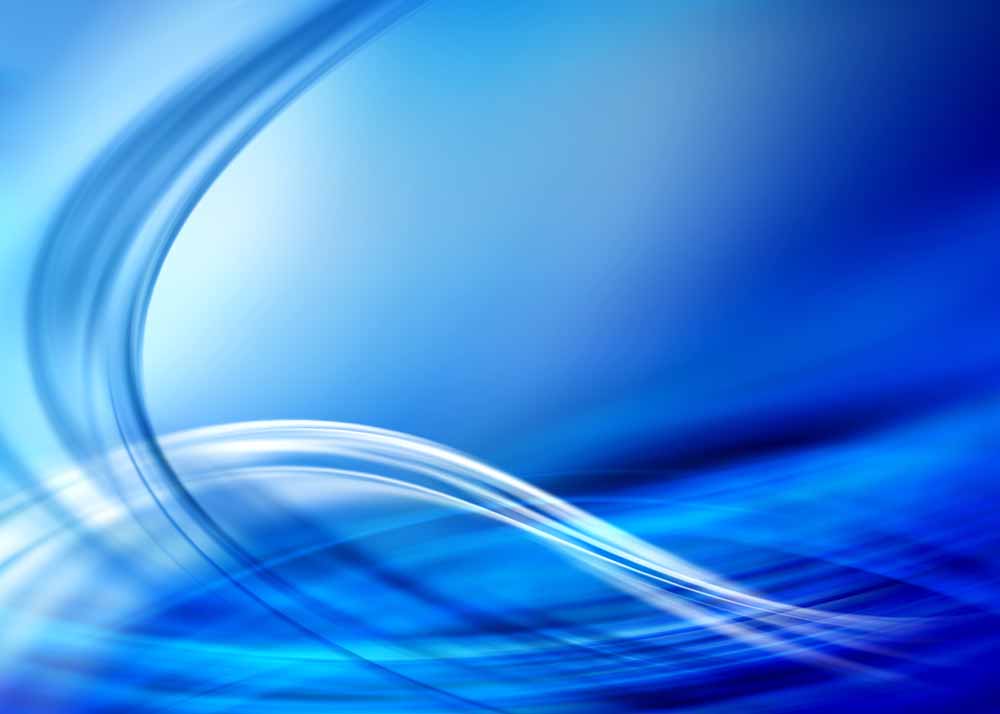 Муниципальное образование Куйтунский район
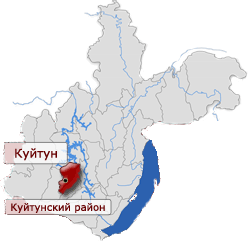 Бюджет муниципального образования Куйтунский район на 2024 г. и плановый период 2025-2026 гг.
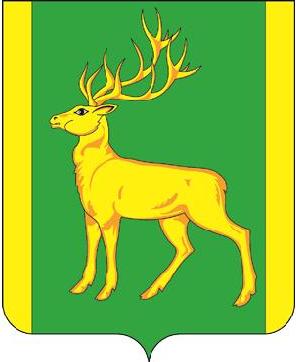 Уважаемые жители 
Куйтунского района!
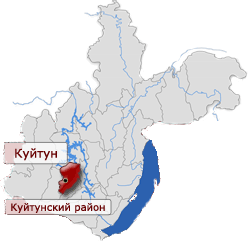 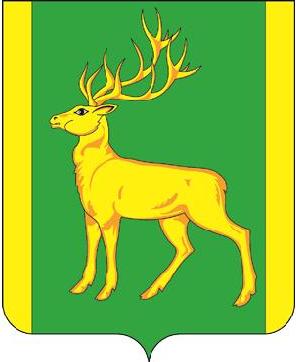 Вашему вниманию представлен «Бюджет для граждан», который создан для обеспечения прозрачности и открытости планируемого на 2024 год и плановый период 2025 и 2026 годов бюджета муниципального образования Куйтунский район и позволит каждому жителю района лучше понять, что такое бюджет, узнать о принципах его формирования, о том каковы планы по повышению эффективности использования финансовых средств
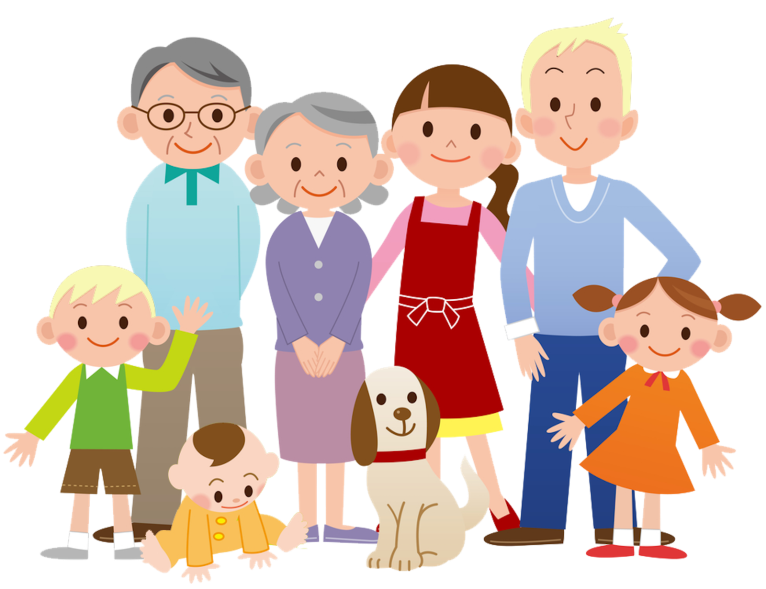 2
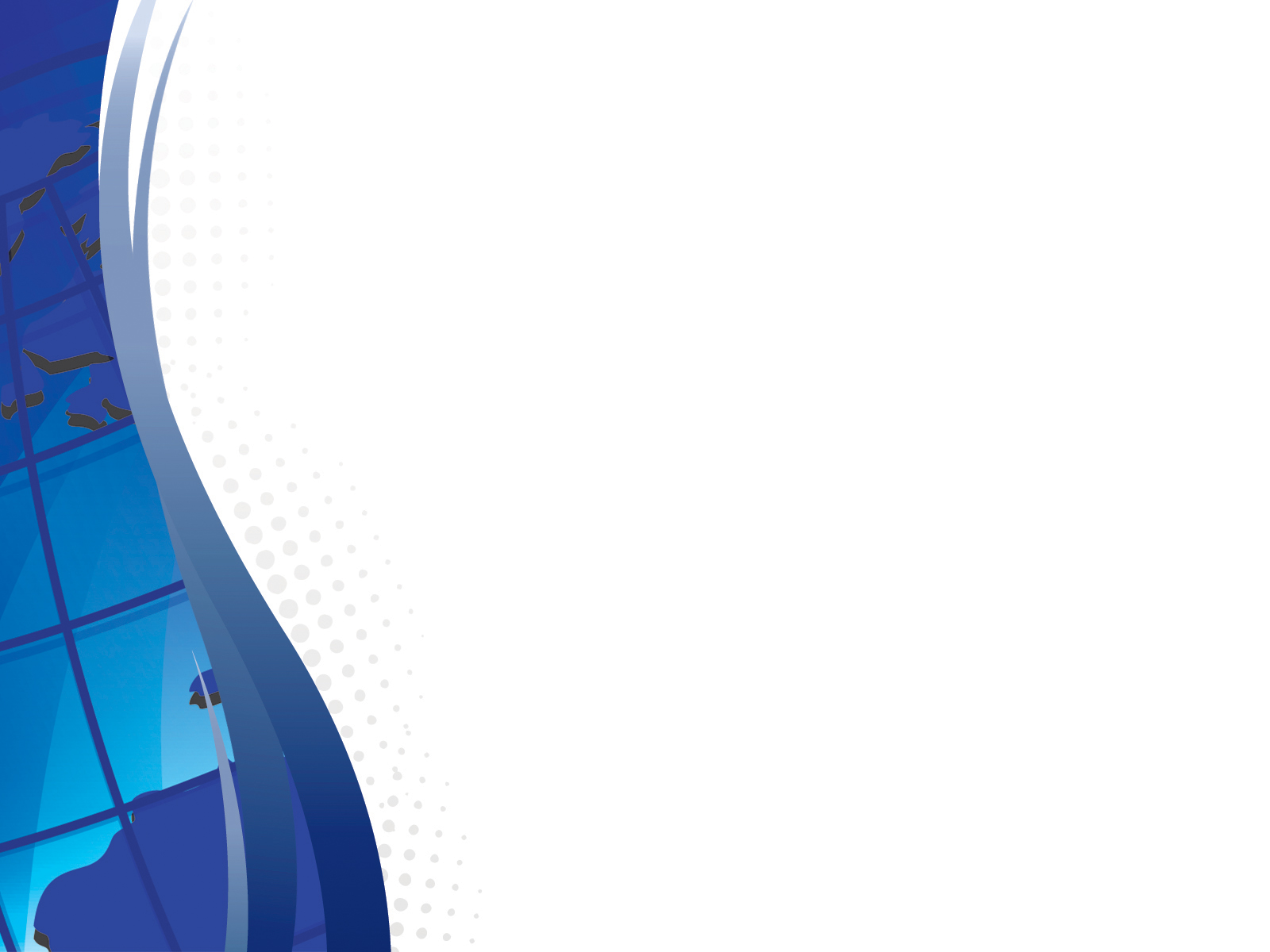 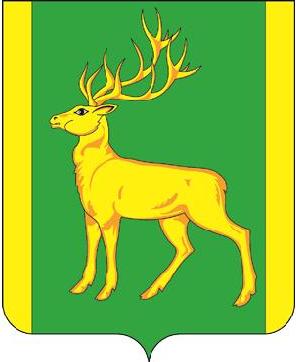 Муниципальное образование Куйтунский район
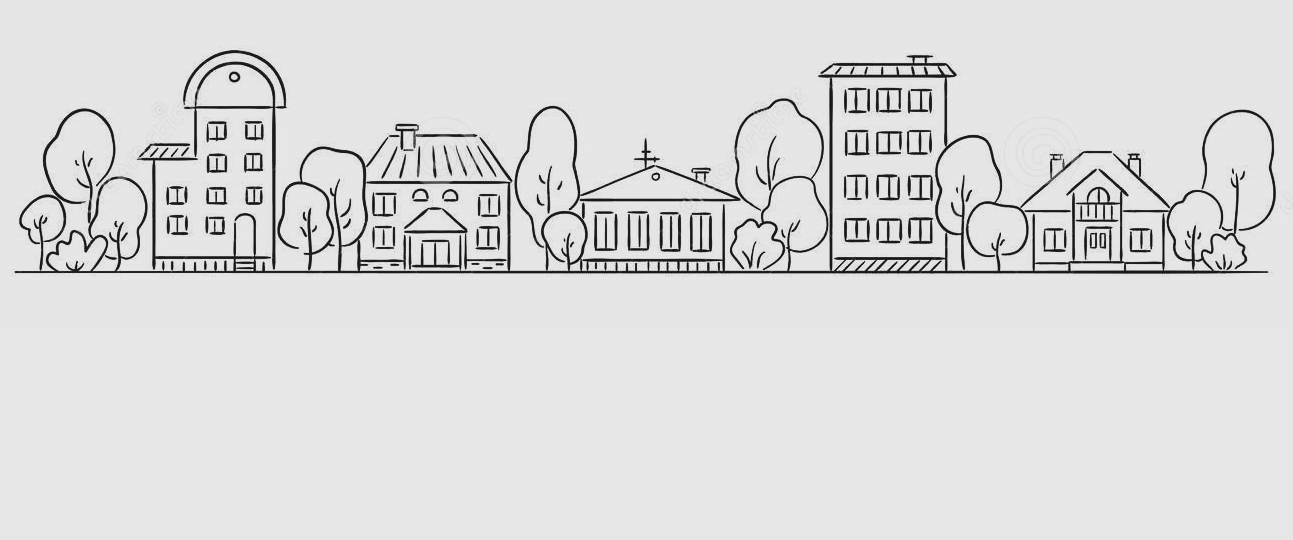 1
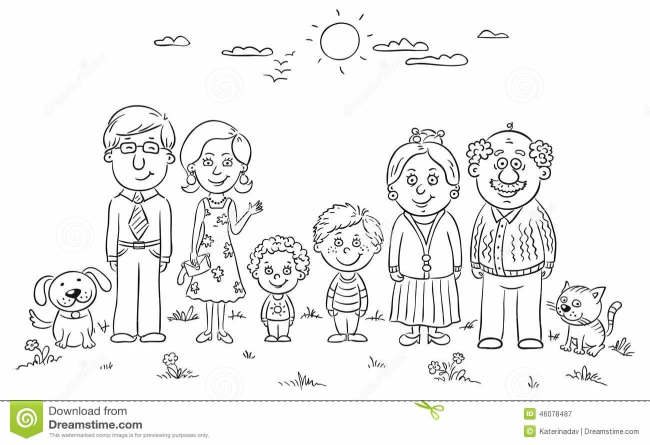 городское поселение (р. п. Куйтун)
+
19
сельские поселения
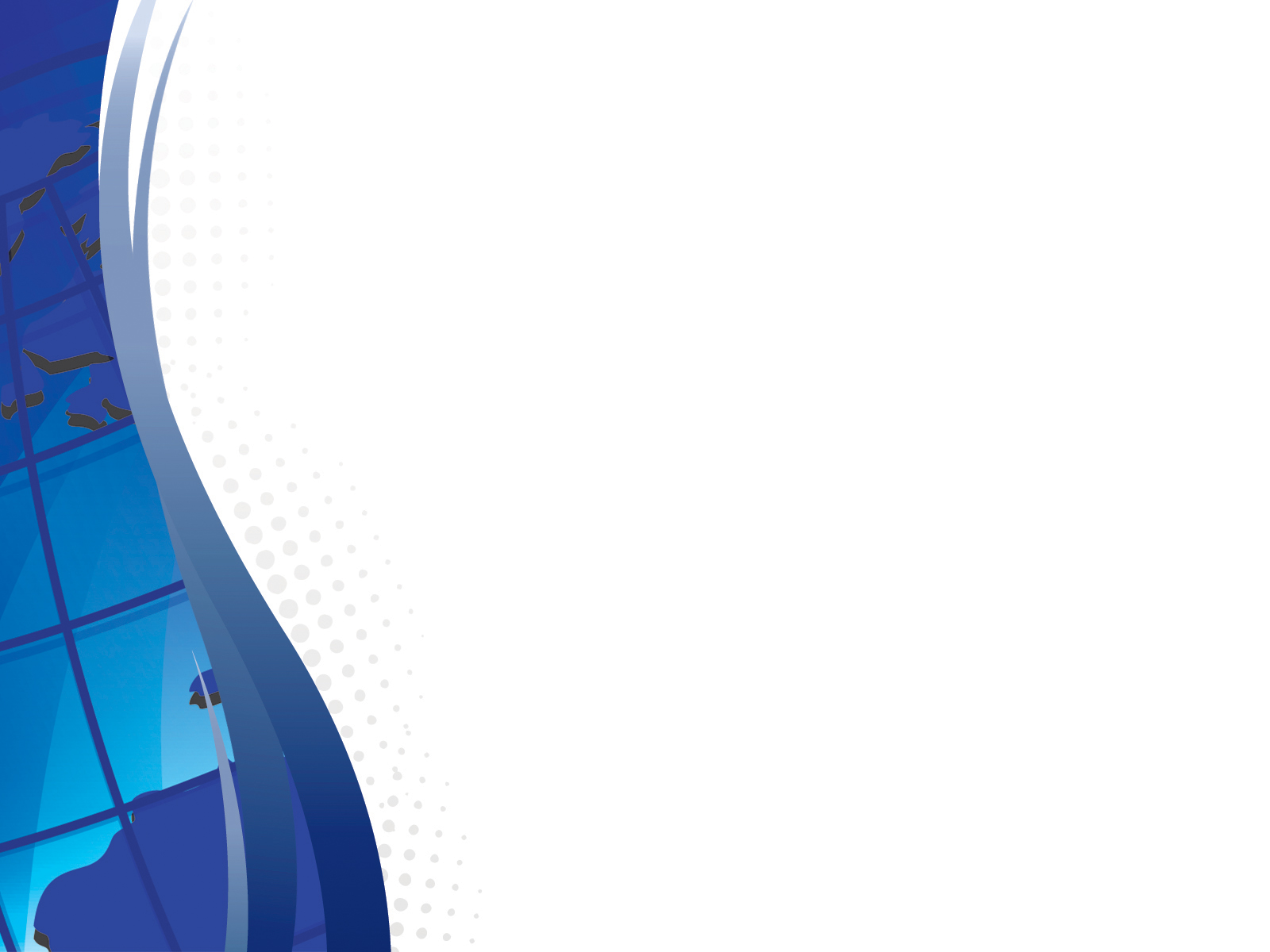 Цели и задачи бюджета для граждан
Целью бюджета для граждан является обеспечение доступа граждан к бюджетной информации для эффективного взаимодействия с властями по вопросам расходования общественных финансов
Задачи:
Систематизация характеристик бюджета
Привлечение внимания к формированию и расходованию общественных финансов
Расширение участия граждан в процессе принятия решений в бюджетной сфере
Повышение уровня финансово-правовых знаний и общей гражданской активности населения
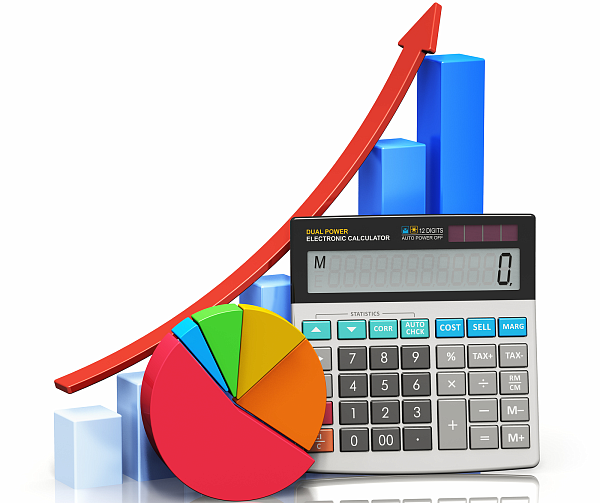 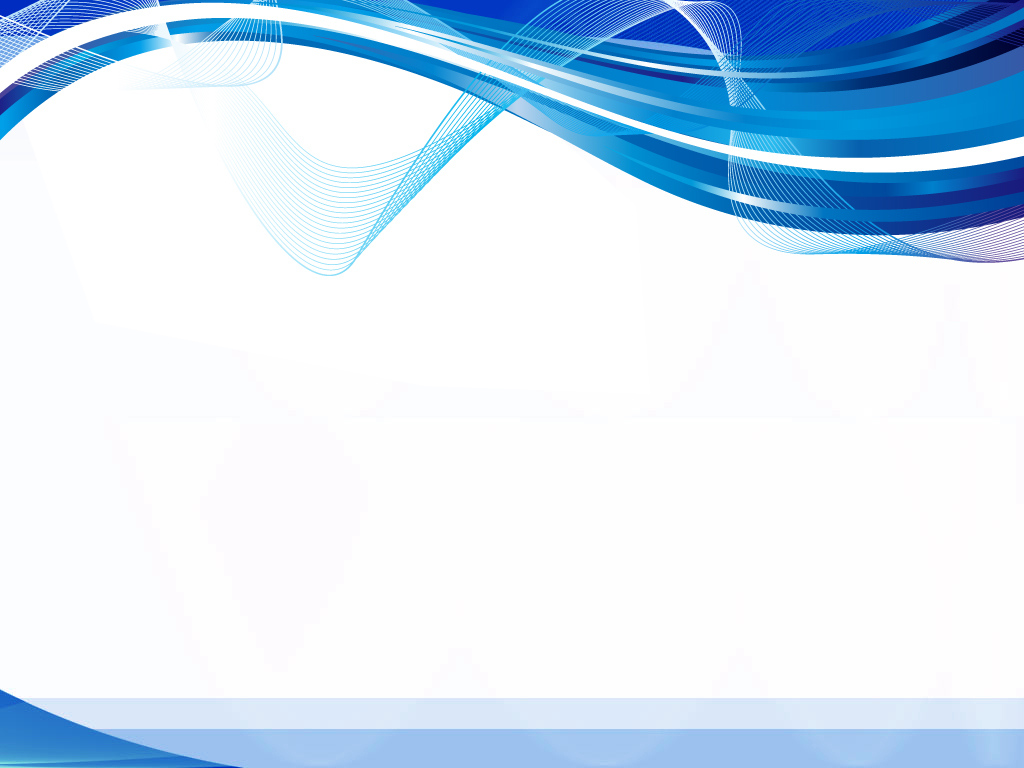 Бюджетный процесс в муниципальном образовании и его участники
Составление проекта бюджета района (июнь-октябрь)
1 этап
Администрация муниципального образования Куйтунский район
Финансовое управление администрации МО Куйтунский район
Глава муниципального района
Главные распорядители бюджетных средств, получатели бюджетных средств, главные администраторы доходов бюджета, главные администраторы источников финансирования дефицита бюджета
Органы местного самоуправления городского и сельских поселений
2 этап
Рассмотрение проекта бюджета района и его утверждение (октябрь-декабрь)
Дума муниципального образования Куйтунский район
Население, общественные организации муниципального района
3 этап
Исполнение бюджета района (1 января – 31 декабря)
Финансовое управление администрации МО Куйтунский район
Главные распорядители бюджетных средств, получатели бюджетных средств, главные администраторы источников финансирования дефицита бюджета
Управление Федерального казначейства
Составление и рассмотрение отчёта об исполнении бюджета (1 января – 30 апреля)
4 этап
Финансовое управление администрации МО Куйтунский район
Контрольно-счетная палата муниципального района
Дума муниципального образования Куйтунский район
Население, общественные организации  муниципального района
ПРОГНОЗ СОЦИАЛЬНО-ЭКОНОМИЧЕСКОГО РАЗВИТИЯ МУНИЦИПАЛЬНОГО ОБРАЗОВАНИЯ КУЙТУНСКИЙ РАЙОН НА 2024-2026 гг.
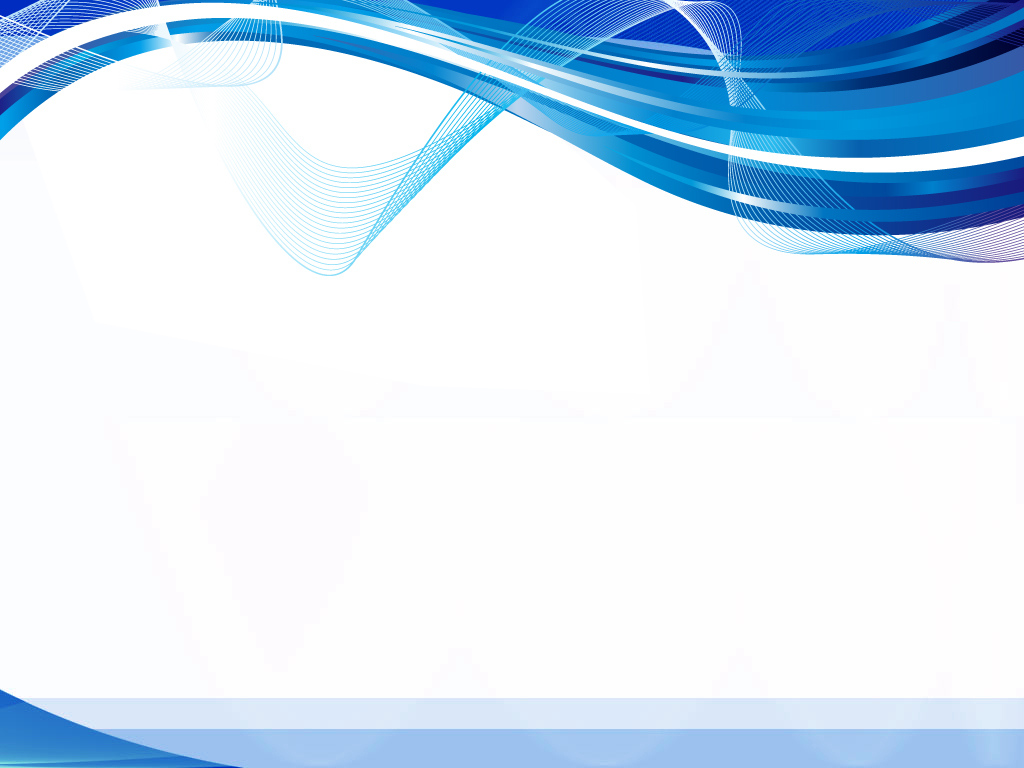 Основные направления бюджетной политики
обеспечение долгосрочной сбалансированности и финансовой устойчивости бюджетной системы муниципального образования при безусловном исполнении всех принятых на себя обязательств;
реализация указов Президента Российской Федерации от 7 мая 2012 , во взаимосвязи  с показателями  «дорожных карт»;
проведение работы по привлечению средств из вышестоящих бюджетов путем участия в государственных  программах на условиях софинансирования;
эффективное управление и распоряжение муниципальной собственностью;
совершенствование механизмов муниципального финансового контроля;
повышение прозрачности и открытости бюджетного процесса
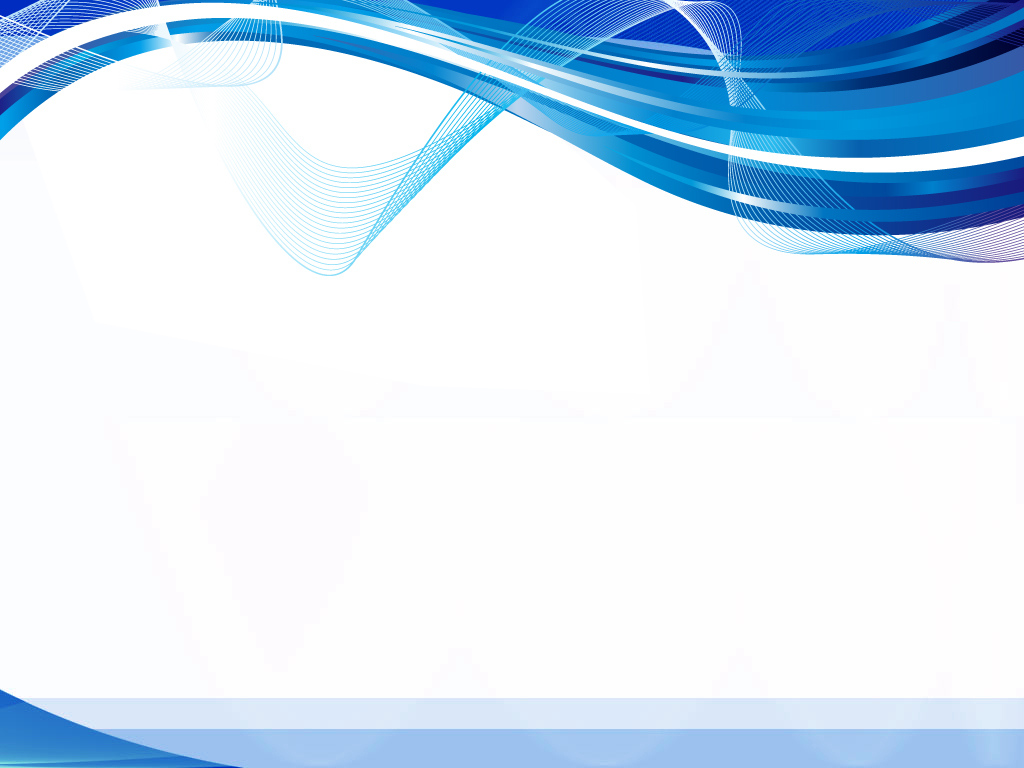 ОСНОВНЫЕ НАПРАВЛЕНИЯ НАЛОГОВОЙ ПОЛИТИКИ
Налоговая политика на 2024 год и на плановый период 2025 и 2026 годов в области доходов районного бюджета ориентирована на сохранение достигнутого уровня налогового потенциала и создание условий для дальнейшего роста доходных источников, путем:
обеспечения качественного администрирования платежей
снижение задолженности по налогам
расширение налогооблагаемой базы по имущественным налогам
повышения качества наполнения Федеральной информационной адресной системы
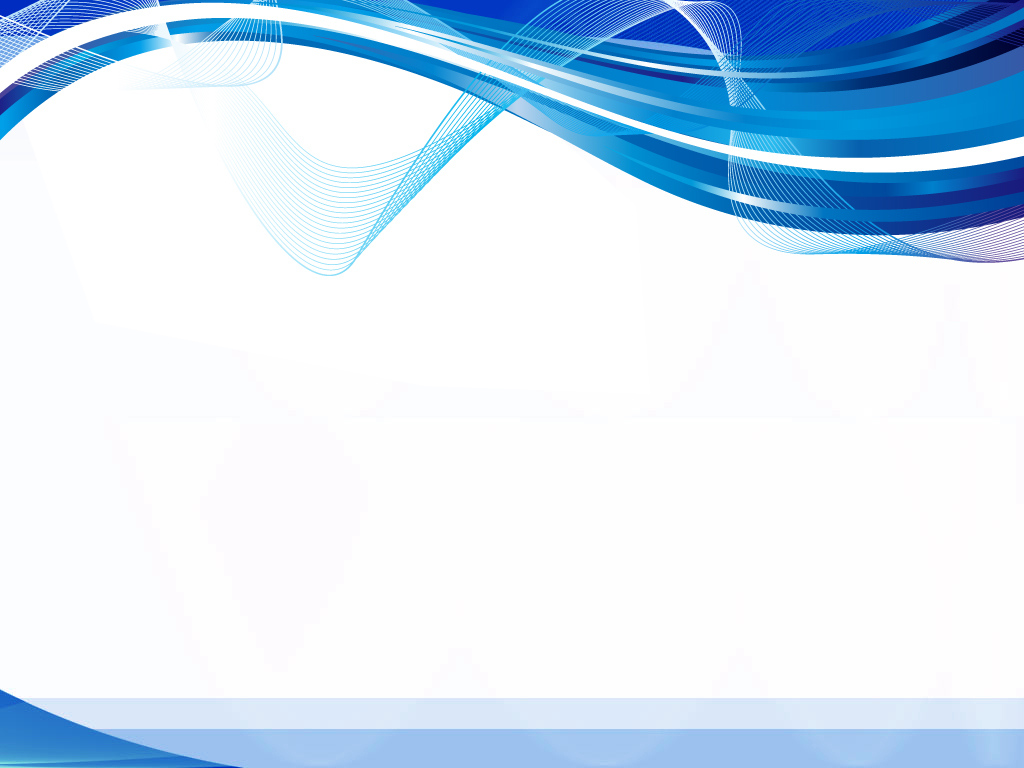 Бюджетная система Российской Федерации
Бюджетная система России является трехуровневой, муниципальные бюджеты относятся к третьему уровню.

Уровни бюджетной системы Российской Федерации















*Консолидированный бюджет – это свод бюджетов всех уровней на соответствующей территории
Консолидированный бюджет РФ
Федеральный бюджет и бюджеты государственных внебюджетных фондов
1 уровень
Консолидированный бюджет субъектов федерации
Бюджеты субъектов федерации и бюджеты территориальных государственных внебюджетных фондов
2 уровень
Местные бюджеты:
Бюджеты городских округов с внутригородским делением,
Бюджеты внутригородских районов,
Бюджеты муниципальных районов,
Бюджеты городских поселений,
Бюджеты сельских поселений,
Бюджеты внутригородских муниципальных образований г. Москвы, г. Санкт-Петербурга, г. Севастополя
3 уровень
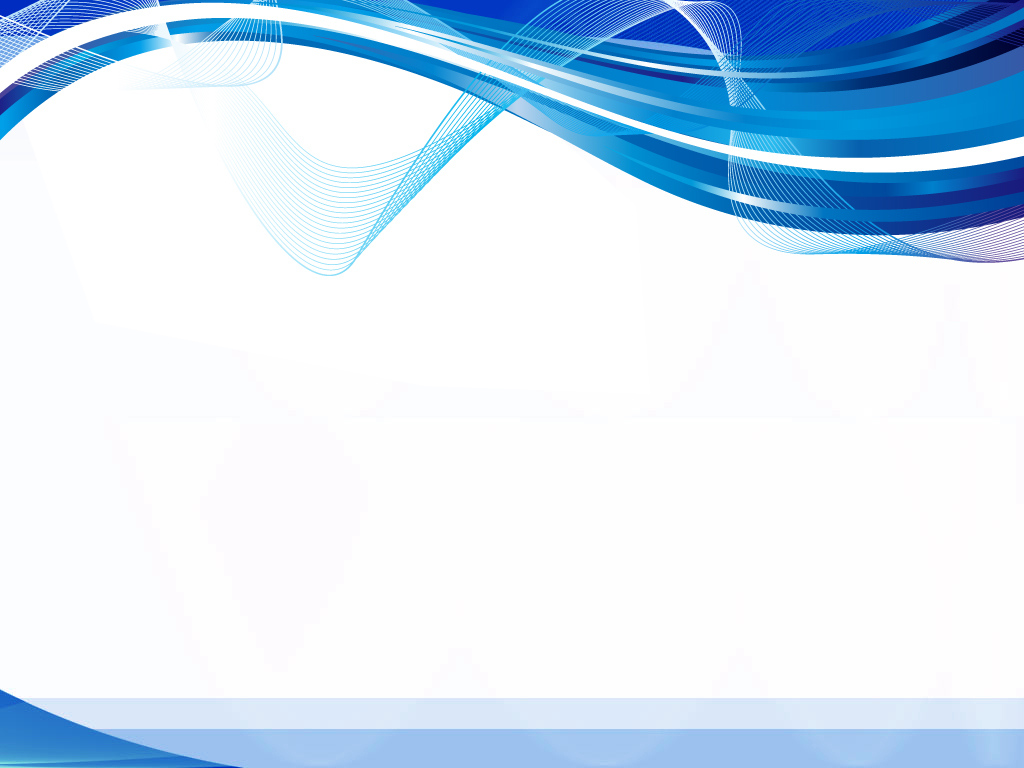 Органы государственной власти Российской Федерации оказывают следующее воздействие на муниципальную политику:
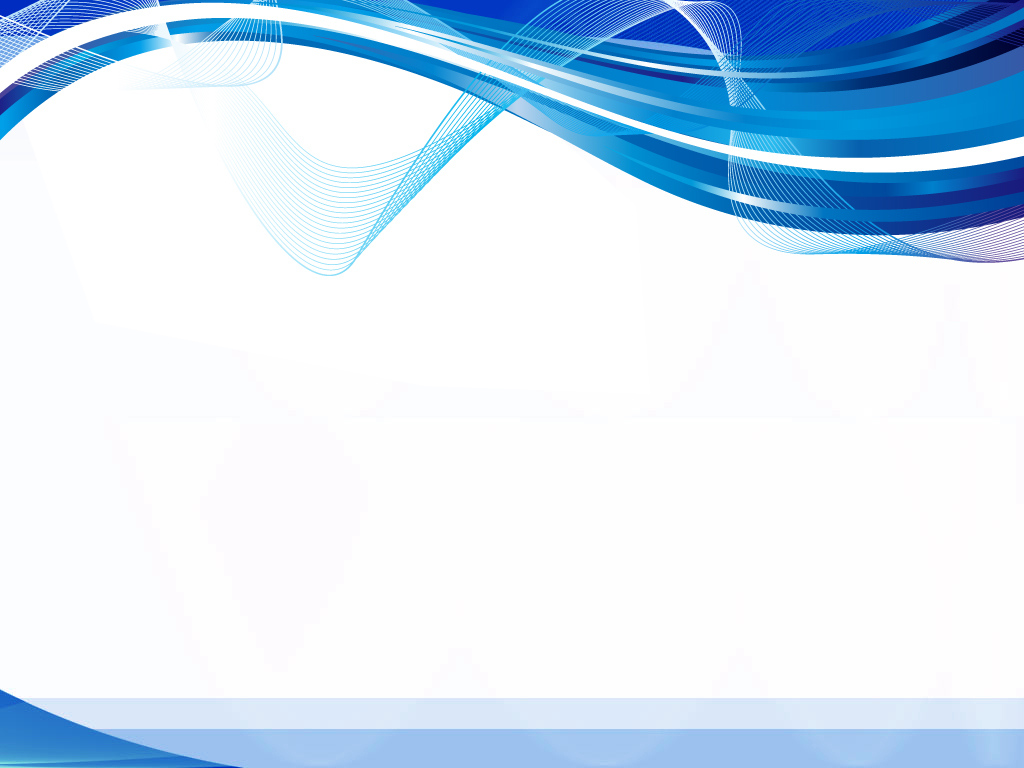 Основные принципы формирования бюджета
Бюджет государства формируется за счет налогов и других платежей. Расходование средств бюджета осуществляется на предоставление общественных благ.












	Общественные блага – услуги, которые не могут быть эффективно предоставлены рынком либо оплачены каждым из нас в отдельности (образование, здравоохранение, социальное обеспечение, регулирование экономики, гарантии безопасности и правопорядка, защита общественных интересов, гражданских прав и свобод).
Налоги и другие платежи в бюджет от населения и организаций
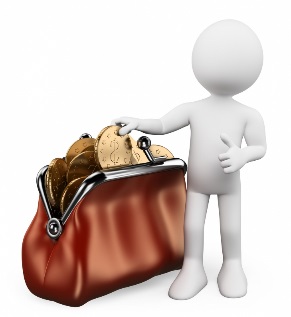 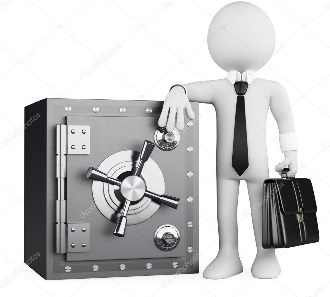 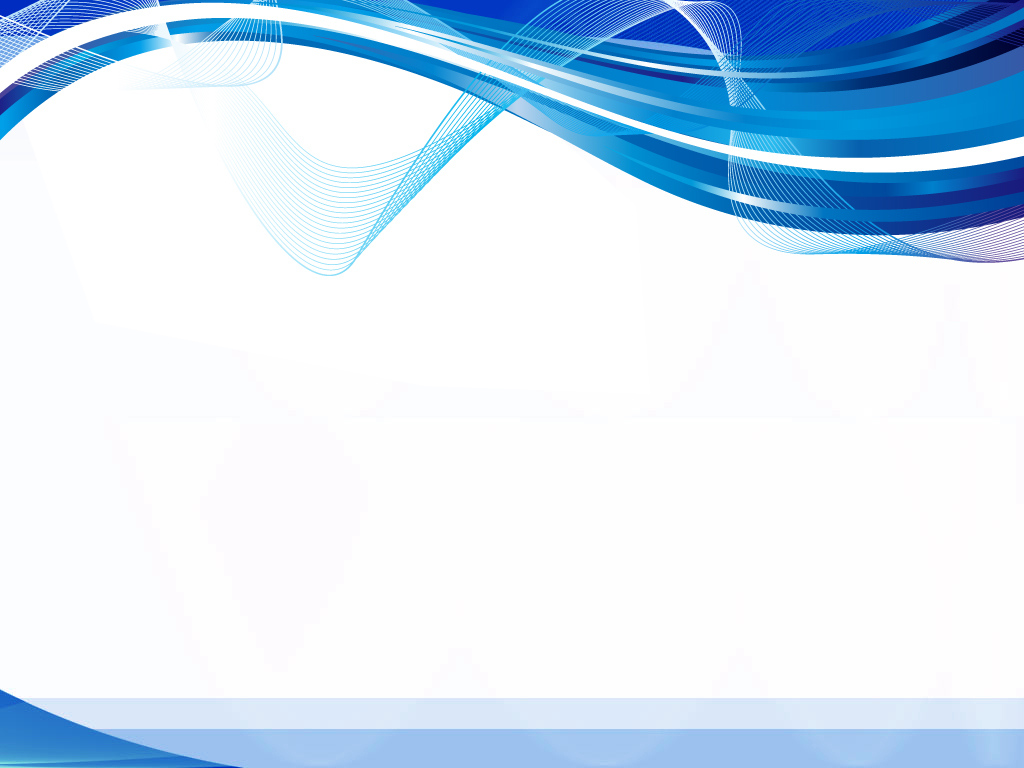 Муниципальный (местный) бюджет
Обязательный компонент демократического государственного строя – местное самоуправление, осуществляемое самим населением через свободно избранные им представительные органы.
	Муниципальный (местный) бюджет – форма образования и расходования денежных средств, предназначенных для финансового обеспечения задач и функций местного самоуправления.

Основные параметры бюджета
Бюджет
Доходы бюджета
Расходы бюджета
Источники финансирования дефицита бюджета
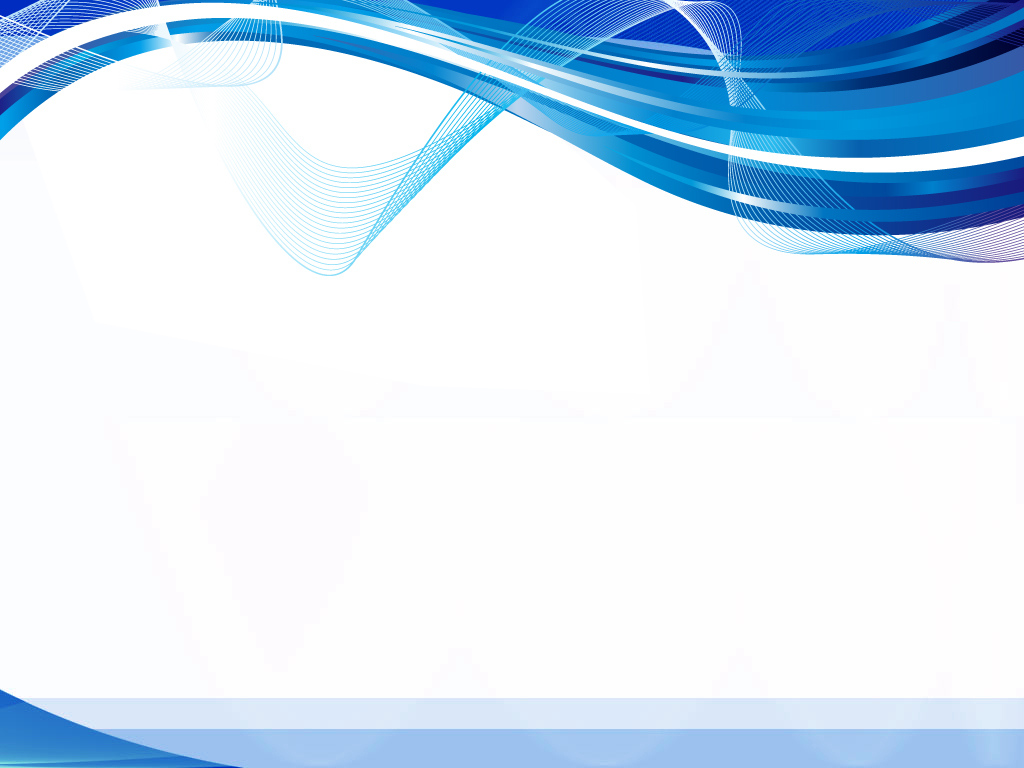 Состав доходной части и направление расходов бюджета
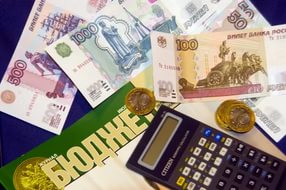 Прогнозируемые доходы бюджета составляют собственные доходы (налоговые и неналоговые доходы) и безвозмездные поступления от других бюджетов в виде дотаций, субсидий, субвенций и иных межбюджетных трансфертов.
Расходы бюджета включают расходы на оказание муниципальных услуг, социальное обеспечение населения, бюджетные инвестиции, межбюджетные трансферты.
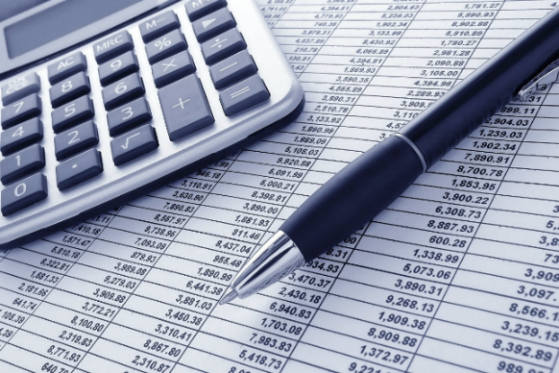 Формирование основных параметров районного бюджета осуществлено в соответствии с требованиями действующего бюджетного и налогового законодательства, учтено ожидаемое исполнение районного бюджета на 2023 год, основные параметры прогноза социально-экономического развития  района на 2024 год и на плановый период 2025 и 2026 годов.
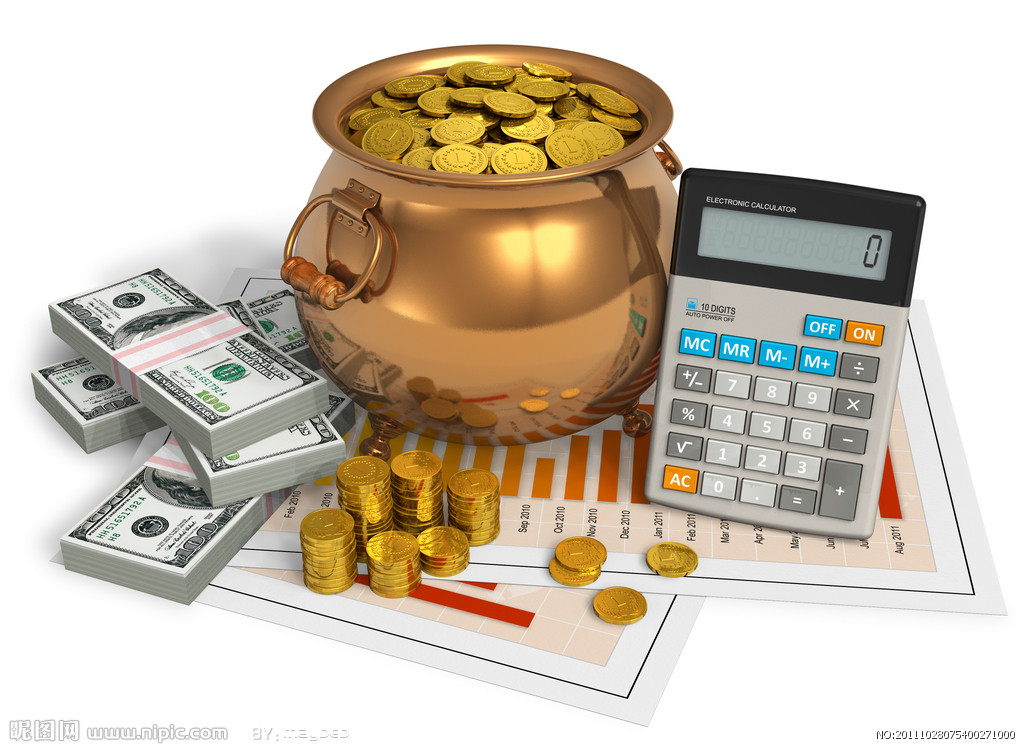 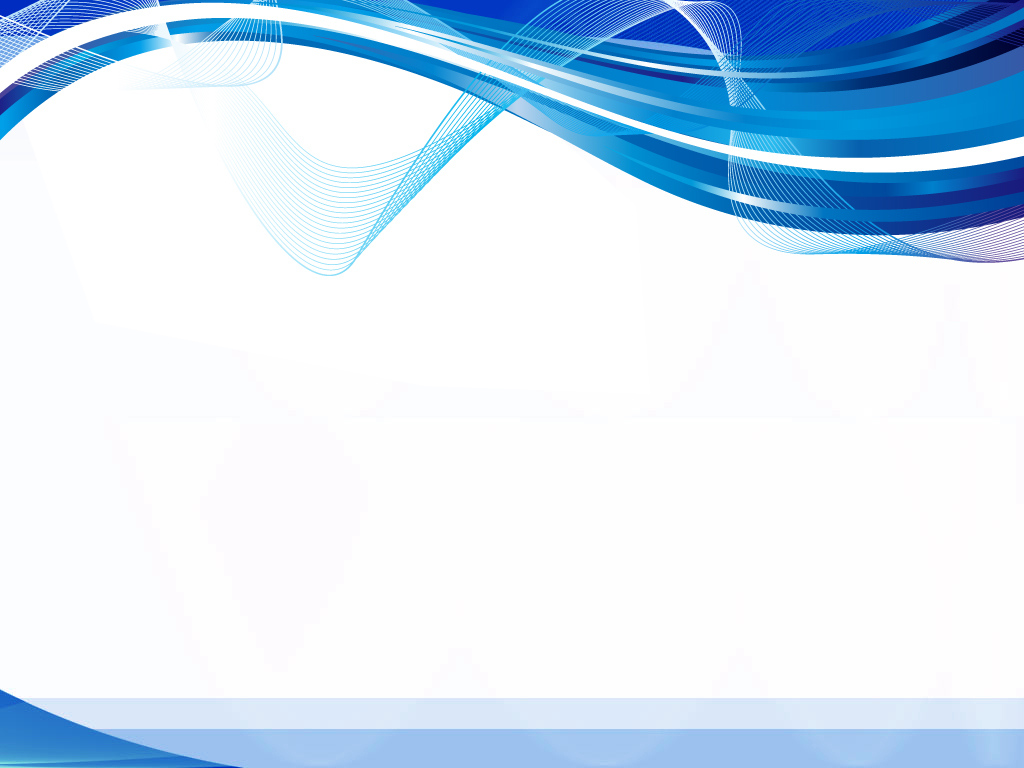 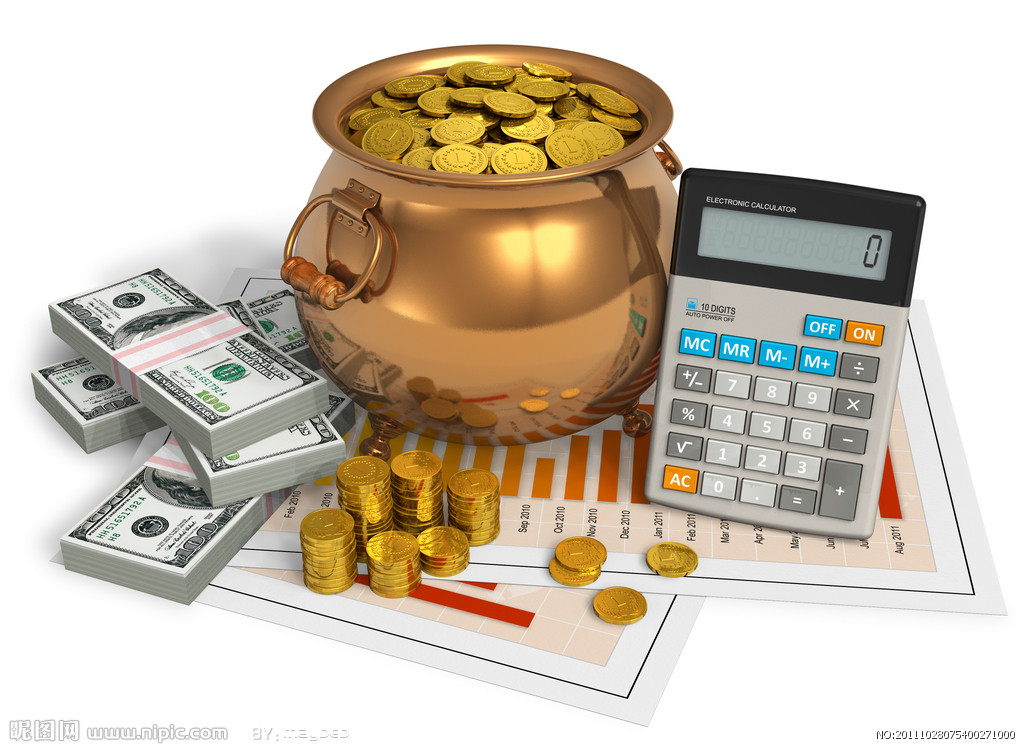 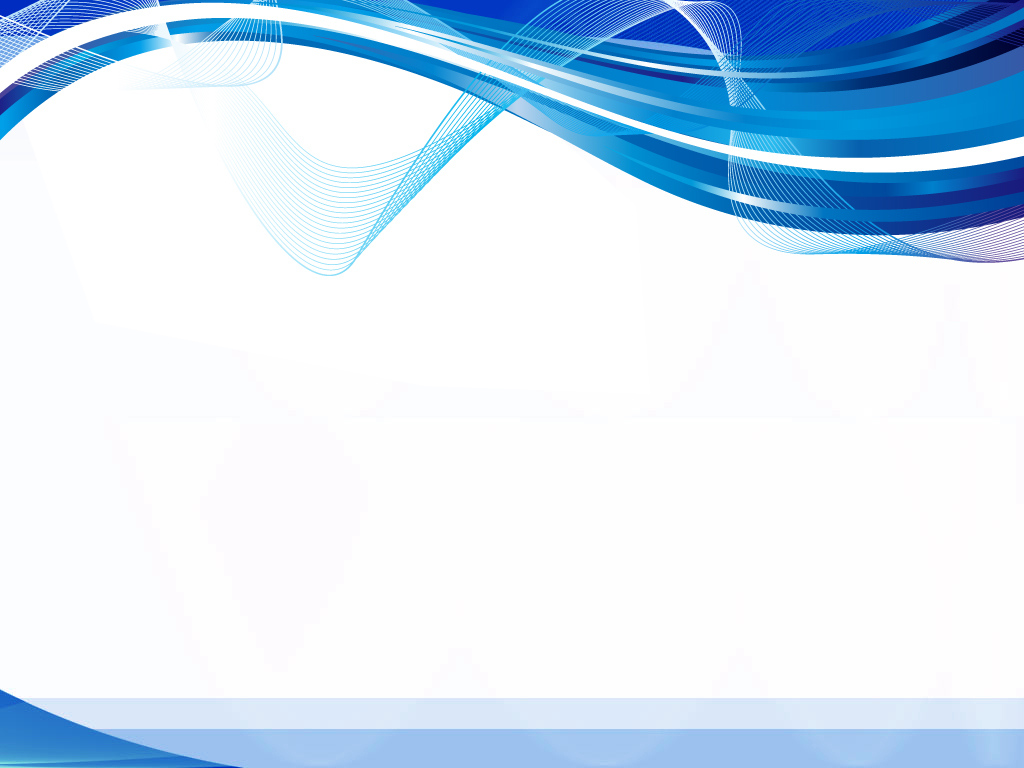 Укрупненные показатели  
бюджета муниципального образования Куйтунский район на 2024 год, тыс. руб.
1 923784
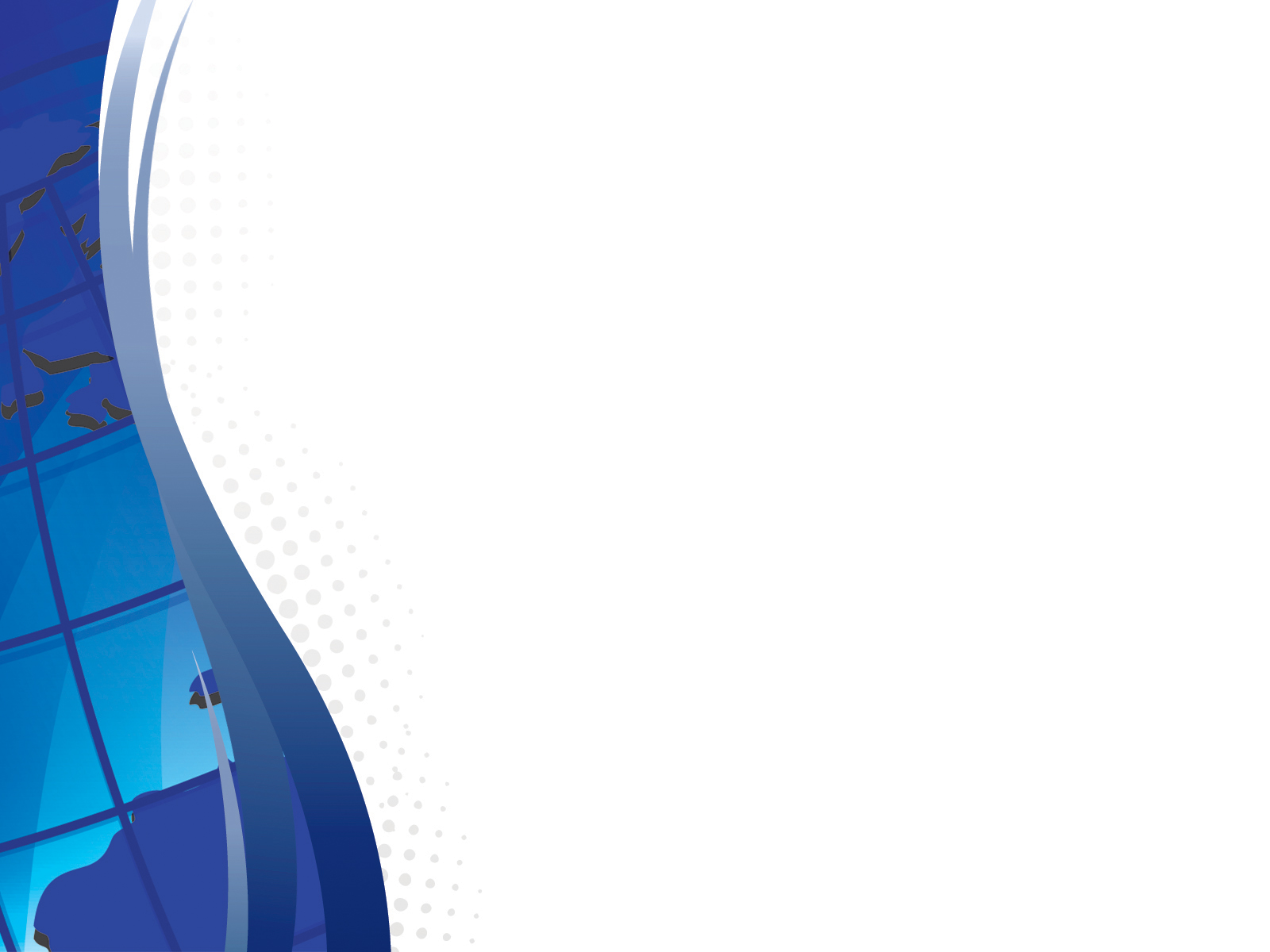 Сравнение планируемых доходов бюджета муниципального образования Куйтунский район на 2024 г. с оценкой 2023 г.
Оценка  2023 г.                  1 941 097 тыс.руб.
Прогноз на  2024 г.            1 906 181 тыс.руб.
-112 973
+ 75416
+8 314
-5 673
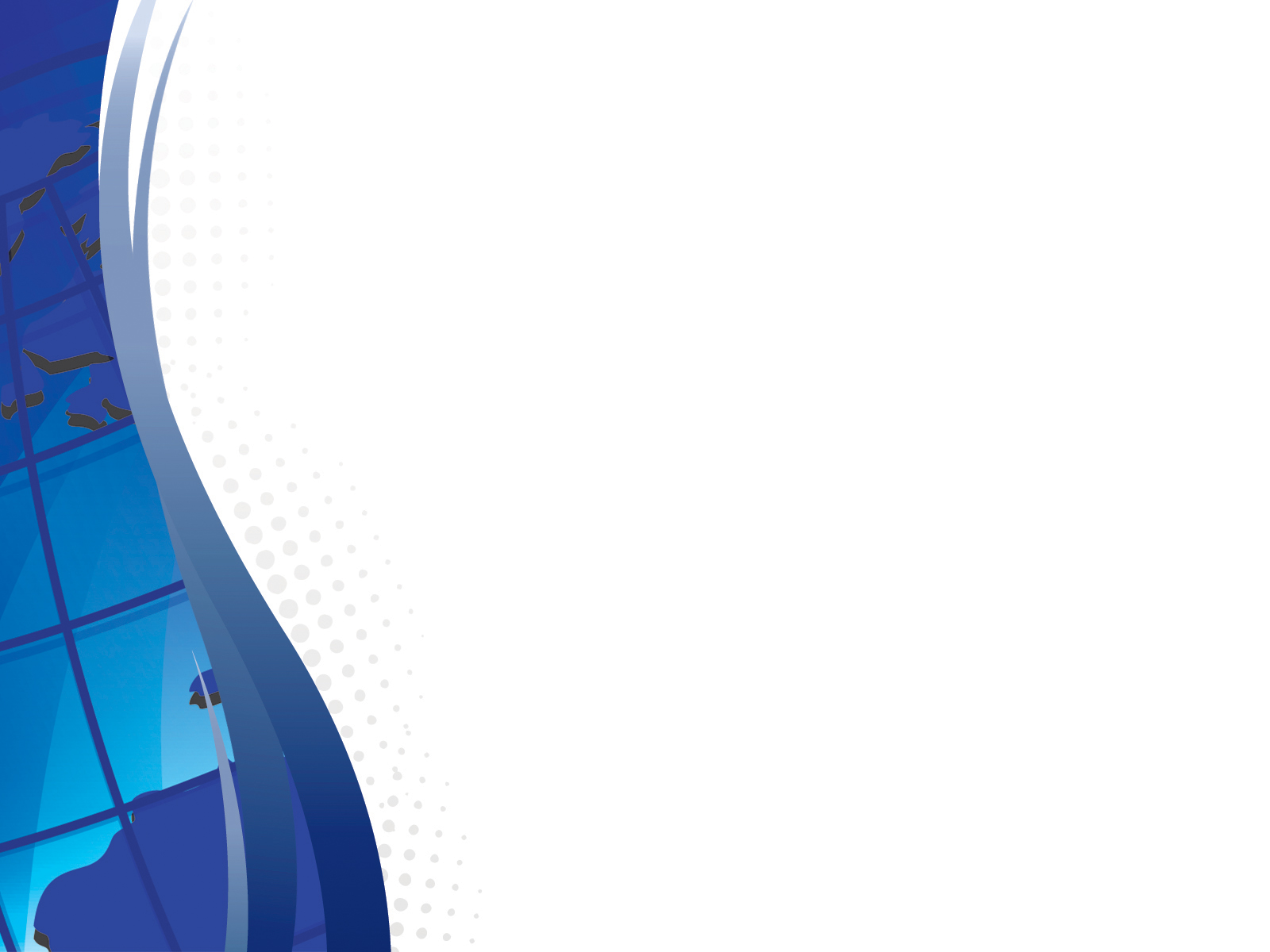 Сравнение планируемых доходов муниципального образования Куйтунский район на 2024 год с первоначальным бюджетом 2023 года
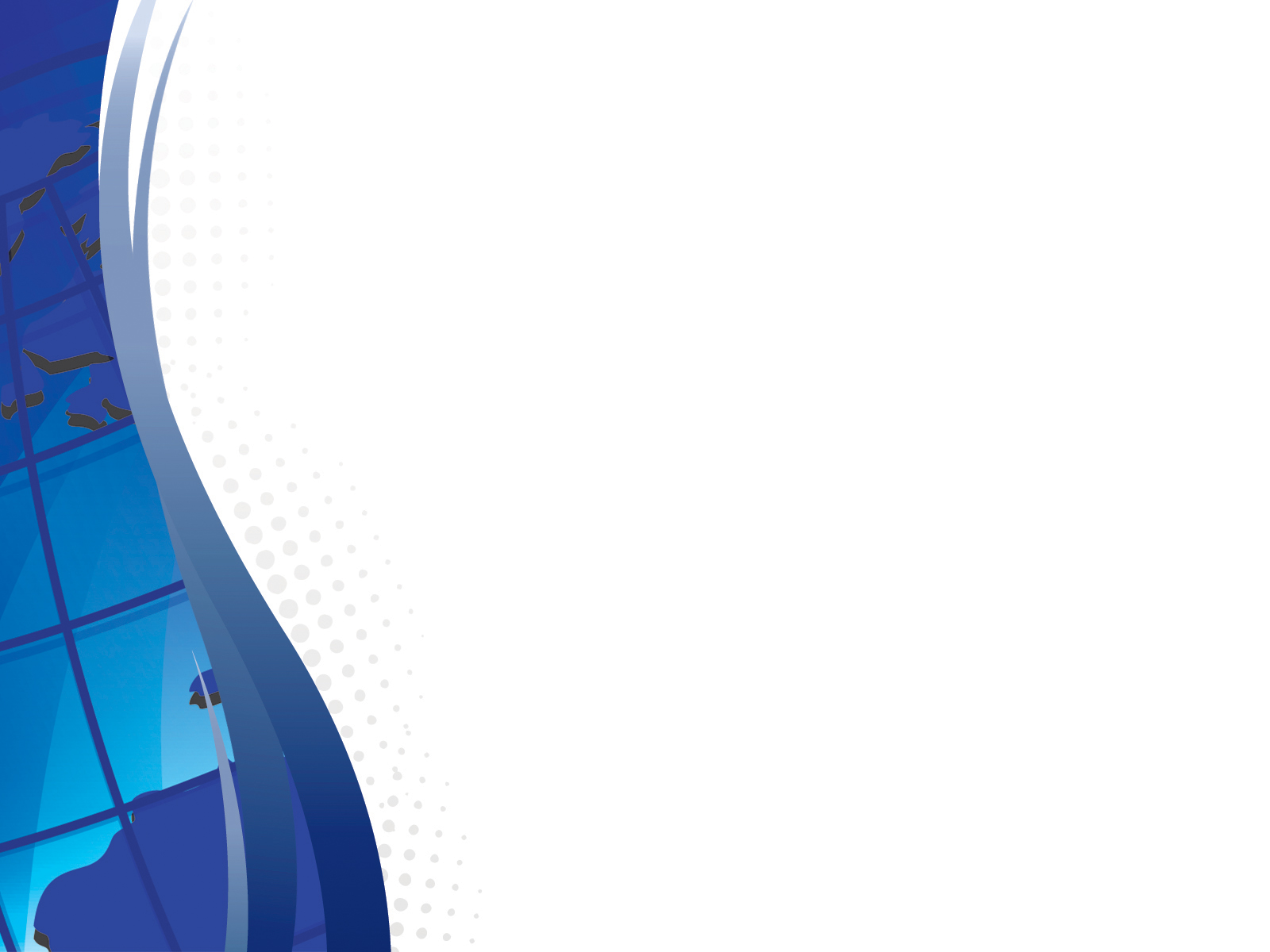 Планируемые расходы бюджета муниципального образования Куйтунский район на 2024 год и плановый период 2025-2026 г.г.
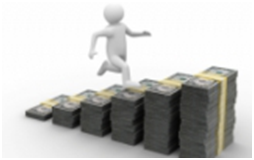 ПЕРЕЧЕНЬ  муниципальных  программ
                                   на 2024 год и плановый период 2025 и 2026 гг.                          тыс.руб.
ПЕРЕЧЕНЬ  муниципальных  программ
                                   на 2024 год и плановый период 2025 и 2026 гг.                          тыс.руб.
Непрограммные расходы
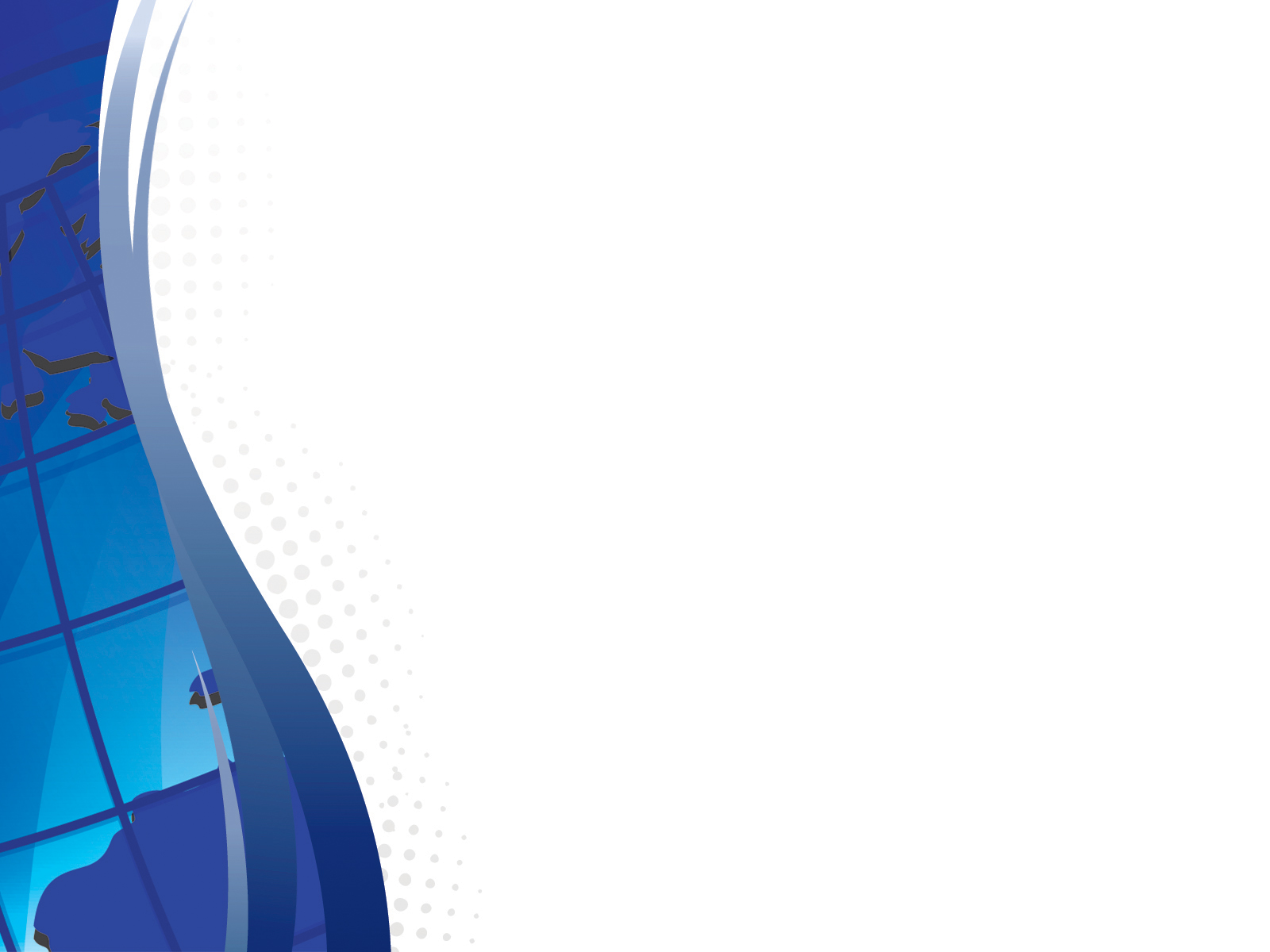 Межбюджетные отношения
Виды долговых обязательств
Муниципальный долг  – обязательства по возврату взятых в долг денежных средств, гарантий по обязательствам третьих лиц
Заимствования - взятые в долг денежные средства
Муниципальная  гарантия- вид долгового обязательства, обязательство вернуть всю сумму гарантированного долга,  при возникновении гарантированного случая
Цели заимствования:
- Финансирование дефицита           бюджета;
 - Погашение долговых обязательств
Способы заимствования:
 Привлечение кредитов коммерческих банков;
 Кредиты бюджета субъекта
Предельные объёмы муниципального долга  и расходов на его обслуживание регулируются Бюджетным кодексом РФ.
      Муниципальный долг не должен превышать 50%  собственных доходов бюджета.
      Расходы на обслуживание  муниципального долга не должны превышать 15 % расходов бюджета без учета расходов, осуществляемых за счет субвенций.
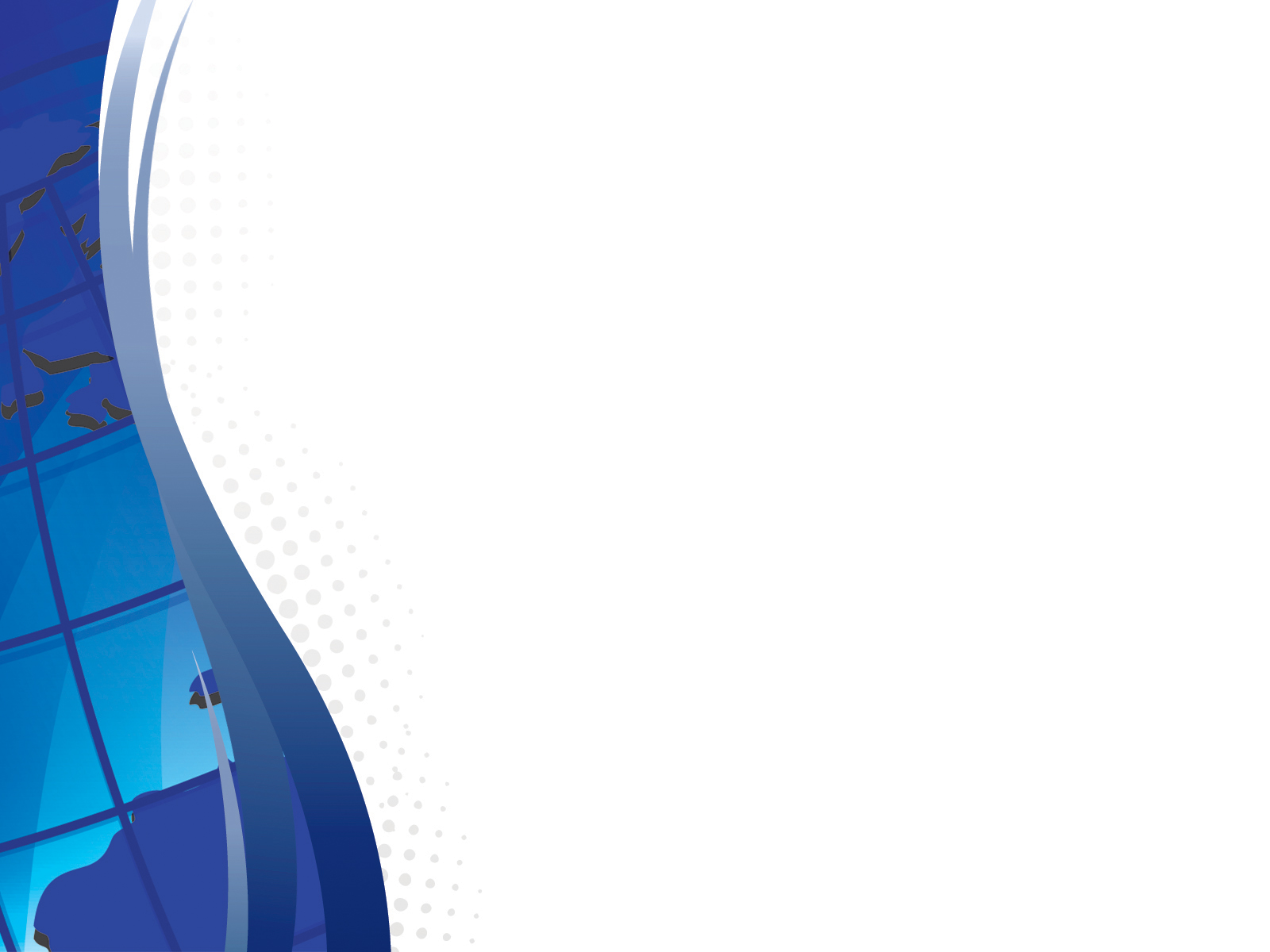 Дефицит районного бюджета на 2024 год и на плановый период 2025-2026 гг.
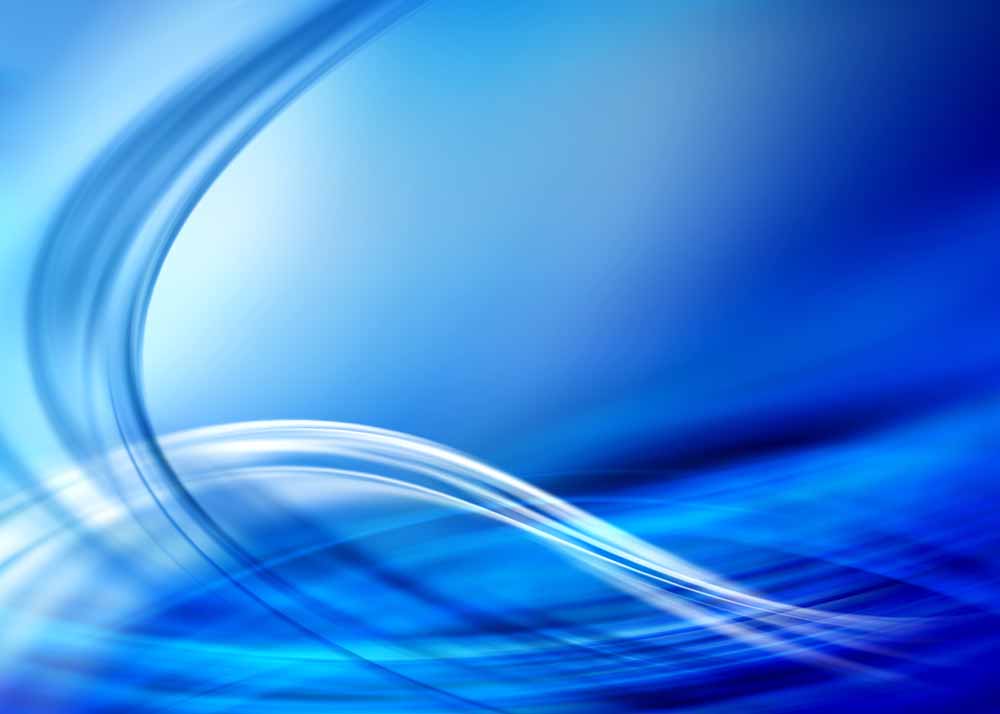 КОНТАКТНАЯ ИНФОРМАЦИЯ:

Финансовое управление администрации муниципального образования Куйтунский район

665302, Иркутская область, Куйтунский район, р.п. Куйтун, ул. Карла Маркса,18
тел. : (39536)5-24-70,e-mail:fin25@gfu.ru

График работы:
пн-пт с 8:30 до 17:30,
сб-вс выходной

 « Официальный сайт муниципального образования Куйтунский район» в информационно-телекоммуникационной сети «Интернет» куйтунскийрайон.рф,
раздел «Муниципальные финансы»
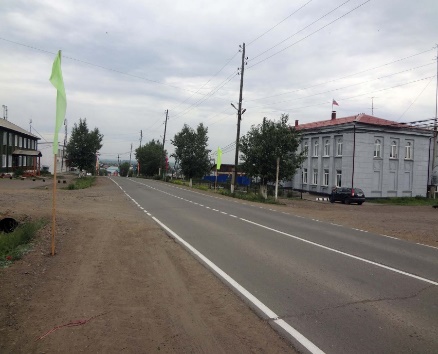 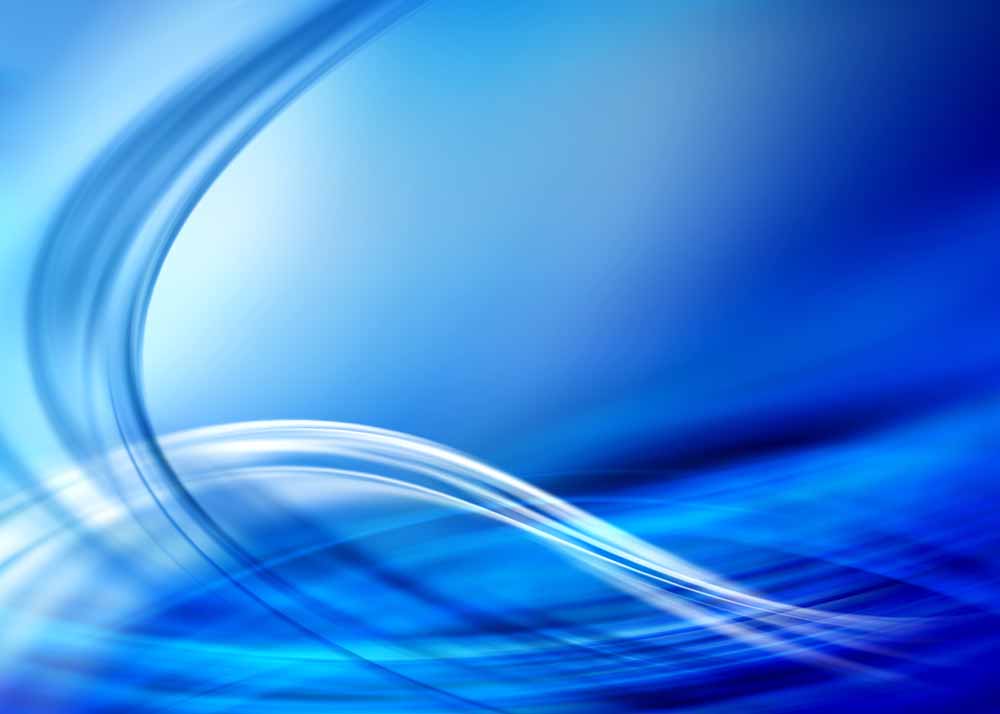